РАБОТА С КОРПУСАМИ В NLTK
Лекція 10
Модуль nltk.corpus пакету nltk призначений для доступу до корпусів та інших лексичних ресурсів. 
У широкому розумінні «текстовий корпус» представляє собою великий масив зібраних за певним принципом (жанру, тематиці, часу і т. д.) текстів. 
Зазвичай корпус містить багато текстових файлів, які під час аналізу корпусу розглядаються як єдиний об'єкт (один текст).
Найпростіші текстові корпуси не мають жодної структури і являють собою просту колекцію текстів (наприклад, Gutenberg corpus, Web text corpus). 
Однак найчастіше текстові корпуси представлені певними структурами. Зазвичай тексти в таких корпусах згруповані за категоріями, які можуть відповідати жанрам, джерелам, авторам, мовам і т.д. (Наприклад, Brown corpus).
 Іноді такі категорії перетинаються, особливо у випадку тематичних категорій, коли текст може бути релевантним одночасно декількома темами (наприклад, Reuter corpus). Текстові колекції можуть також мати тимчасову структуру, найбільш загальним прикладом якої є колекції новин (наприклад, Inaugural corpus).
Пакет NLTK підтримує ефективний доступ до різних корпусів та може бути використаний для роботи з новими корпусами.
 Основні функції модуля nltk.corpus:
fileids () – повертає список файлів даного корпусу;
 fileids ([categories]) – повертає список файлів даного корпусу, які відносяться до названих категорій;
categories () – повертає категорії корпусу;
categories ([fileids]) – повертає категорії корпусу, яким відповідають файли списку;
raw() – повертає необроблений контент корпусу, без будь-якої лінгвістичної обробки;
raw (fileids=[f1, f2, f3]) – повертає необроблений контент обраних файлів;
raw (categories = [с1, с2]) – повертає необроблений контент вибраних категорій;
words () – повертає список слів повного корпусу;
words (fileids=[f1, f2, f3]) – повертає список слів вибраного файлу;
words (categories =[с1, с2]) – повертає список слів списку заданих категорій;
sents () – ділить повний корпус на речення та повертає список списків слів кожної речення тексту;
sents (fileids=[f1, f2, f3]) – ділить текст вибраних файлів на пропозиції та повертає список списків слів кожної речення тексту;
 sents (categories =[с1, с2]) – ділить текст вибраних категорій на пропозицію та повертає список списків слів кожної речення тексту;
 abspath(fileid) – визначає абсолютний шлях до файлу на диску;
 encoding(fileid) – виконує кодування файлу;
 open(fileid) – відкриває заданий файл корпусу для читання;
 root() – повертає шлях до кореневого каталогу встановленого на комп'ютер корпусу;
readme() – повертає вміст файлу README корпусу, якщо він є.
Корпус Проєкту Гутенберга
Проєкт «Гутенберг» (англ. Project Gutenberg, або PG) — громадська некомерційна ініціатива, спрямована на створення та розповсюдження цифрової колекції творів, що перебувають у суспільному надбанні. 
"Гутенберг" вважається найстарішою у світі електронною бібліотекою. Більшість робіт були оцифровані волонтерами і доступні для вільного скачування. Проект був створений 4 липня 1971 року, коли студент Іллінойського університету Майкл Харт вручну передрукував текст Декларації незалежності США та відправив його іншим користувачам своєї мережі, яка на той момент складалася з 15 вузлів ARPANET — прабатька інтернету. 
Протягом наступних 20 років Харт передрукував близько 100 книг. З поширенням інтернету на початку 1990-х до оцифрування робіт підключилися волонтери університету і вже в 2000-х організації Distributed Proofreaders. Харт займався адміністративною роботою та збиранням коштів для підтримки роботи веб-сайту. На 1997 кількість творів у колекції склала 1000, в 2003 - 10 000, в 2011 - 40 000. 
На 2021 рік в колекції Проекту є більше 60 000 книг [1].Усі електронні тексти оцифровуються у 7-бітному американському стандартному коді ASCII під назвою Plain Vanilla. Подібний формат зчитується на будь-якому пристрої та сумісний з 99% будь-якого програмного забезпечення.
Бібліотека Project Gutenberg  http://www.gutenberg.org/catalog/ 
містить понад 5700 електронних книг художньої літератури вільного доступу форматах ASCII text, epub books та kindle books, які можна завантажити або читати online. 
В основному тут розміщені книги англійською мовою, але є також тексти іншими мовами (Catalan, Chinese, Dutch, Finnish, German, Italian, Portuguese та Spanish). 
Для того щоб скачати текст з даного сайту, можна скористатися пакетом requests. Так як бібліотека requests є надбудовою наднизькорівневою бібліотекою urllib3, то пакет urllib3 має бути так само попередньо встановлено.
Python-бібліотека requests призначена для виконання запитів до веб-сервера та обробки відповідей. Використовуючи цю бібліотеку, можна отримати вміст веб-сторінки у вигляді HTML для подальшої обробки.
Для того, щоб завантажити з текст з корпусу у файл text.txt можна скористатися фрагментом программного коду:

import requests
 f=open(r'text.txt',"wb") 
ufr=requests.get ("http://www.*.org/files/????/????-?.txt")
 f.write (ufr.content)
 f.close()
Модуль nltk.corpus.gutenberg
Модуль nltk.corpus.gutenberg призначений для роботи з корпусом бібліотеки gutenberg. Наприклад, використовуючи функцію fileids(), можна отримати інформацію про іменах файлів, що містяться в корпусі Гуттенберга, а потім, використовуючи функцію words (fileids), отримати список слів вибраного файлу та визначити кількість слів у даному списку.
import nltk 
print(nltk.corpus.gutenberg.fileids())  # список імен файлів
carroll=nltk.corpus.gutenberg.words("carroll-alice.txt")
print (carroll) 
print(len(carroll)) # кількість слів в тексті твору "Аліса в країні див"
Використовуючи цикл for можна отримати деякі статистичні характеристики кожного файлу корпусу текстів проекту Гутенберга:
середню довжину слова в корпусі, рівну кількості символів у корпусі,поділеному на кількість слів;
середня кількість слів у реченні корпусу, що дорівнює кількості слів,діленому на кількість пропозицій;
розмір глосарію корпусу, тобто кількість унікальних токенів корпусу;
оцінку лексичного розмаїття — кількість появ кожного унікального токена в корпусі.
Використовуючи функцію sents (fileids), можна розділити текст на речення та отримати список списків слів кожної пропозиції:
print(gutenberg.sents("shakespeare-hamlet.txt "))
from nltk.corpus
 import Gutenberg
 for files in gutenberg.fileids():
 num_chars=len(gutenberg.raw(files)) # кількість букв в тексті 
num_words=len(gutenberg.words(files))
 num_sents=len(gutenberg.sents(files))
 print(files, "average word length =", int(num_chars/num_words), \ "average sentence lenght =", int(num_words/num_sents))
 num_vocab=len(set(w.lower() for w in gutenberg.words(files)))
print ("Унікальних токенів= ", num_vocab, " лексичне різноманіття = ", \ int(num_words/num_vocab))
Корпус webtext
Корпус webtext містить менш формальну мову, ніж корпус Гутенберг. Він включає тексти форуму «Firefox discussion forum», сценарій фільму Piratesof the Caribbean, особисті рекламні оголошення, рецензії на товари та ін. Нижче наведено фрагмент коду, що дозволяє побачити імена файлів корпусу, кількість слів у кожному файлі та перші 50 символів кожного файлу:
from nltk.corpus import webtext
for files in webtext.fileids(): 
	print (files, len( webtext.words(files)), webtext.raw(files)[:50], '...')
Корпус nps_chat
	Корпус миттєвих повідомлень чату "Naval Postgraduate School" зібраний для досліджень з автоматичного визначення інтернет-зловмисників. Цей корпус містить понад 10 000 постів, імена авторів яких замінені на “UserNNN”. Корпус включає 15 файлів, кожен із яких містить сотні постів, згрупованих за датою для кожної вікової групи (тінейджери, 20-річні, 30-річні, 40-річні, chatroom для дорослих). Ім'я файлу містить дату, ім'я чату та номер посту. 
Наприклад, файл 10-19-20s_706post.xml включає 706 постів, зібраних з chatroom 20-річних 19.10.2006:
from nltk.corpus import nps_chat
for files in nps_chat.fileids(): 
print (files)
chatroom=nps_chat.posts('10-19-40s_686posts.xml’) 
print (chatroom)
for chat in chatroom:
 print (chat)
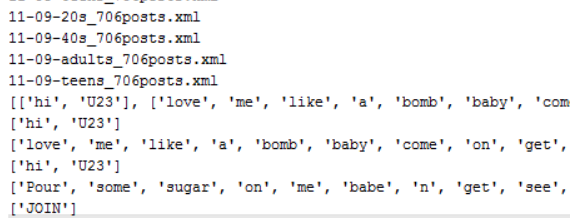 Корпус Брауна (Brown corpus)
Модуль nltk.corpora бібліотеки nltk також включає Корпус Брауна (Brown corpus), що представляє перший мільйонний електронний корпус текстів англійської мови, створений 1961 року в Університеті Брауна. Корпус містить тексти з 500 джерел, категорованих за жанрами (новини, статті, література, гумор тощо). 
Можна отримати список категорій корпусу та список слів конкретної категорії корпусу Брауна:
nltk.corpus import brownprint ("Категорії корпусу Браун")
print (brown.categories())
print("Список слів, категорії hobbies")
print (brown.words(categories='hobbies’))
print("Список файлів, категорії hobbies")
print (brown.fileids(categories='hobbies’))
print("Список слів, файлу 'ce03’»)
print (brown.words(fileids=['ce03']))
Корпус Reuters
	Reuters-корпус включає 10 788 документів новин, які всього містять 1,3мільйонів слів. Документи класифіковані за 90 темами та груповані у дві множини: "train" і "test". Наприклад, файл “test/21576” є документ із тестованої множини: 
for files in reuters.fileids():
   print (files)
	На відміну від корпусу Брауна, категорії у Reuters-корпусі перетинаються між собою, тобто одна і та ж новина може одночасно належати кільком темам. З цими корпусами також можуть використовуватись функції модуля  nltk.corpora:
from nltk.corpus import reuters
print(reuters.categories())
print() 
print(reuters.categories(['test/21575','test/21574’]))
 print(reuters.fileids(['barley','alum','ship']))
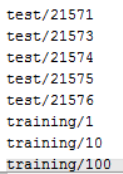 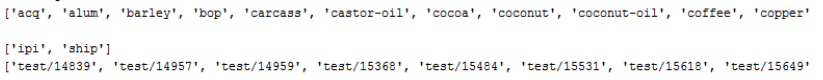 Корпус inaugural
	Даний корпус, який включає бібліотека корпусів nltk, містить 55текстів іннаугураційних виступів президентів США Ім'я кожного файлу114містить рік інавгурації
from nltk.corpus import inaugural
print("Inaugural Corpus") 
print(inaugural.fileids())
 print ([fileid[:4]for fileid in inaugural.fileids()])
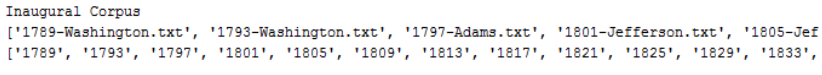 Текстові корпуси різними мовами. Використання кодувань
Крім вищезгаданих корпусів, бібліотека NLTK містить багатотекстових корпусів різних мов. Корпус udhr пакета nltk.corpus є Загальною декларацією з прав людини (Universal Declaration ofHuman Rights), представлену більш ніж 300 мовами. Ім'я кожного включеного в udhr корпус файлу містить назву мови та використовуване у файлі кодування. Наприклад, UTF8, Latin1 або Cyrillic:
from nltk.corpus import udhr 
print(udhr.fileids())
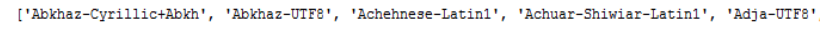 Робота з текстами різних мов вимагає використання різних кодувань. Якщо говорити про тексти англійською мовою, то такі тексти зазвичай використовують ASCII-кодування. 
Європейські мови зазвичай використовують розширену латиницю, що містить, наприклад, такі символи, як ÿ, ò або ĉ; російська та українська мови використовують кирилицю і так далі. Зазвичай для обробкиатаких текстів у Python необхідно використовувати Unicode. У програмі можна маніпулювати Unicode-рядком подібно до звичайного рядка. 
Для того щоб представити кодування тексту у файлі, в Unicode використовується декодування (decoding). І, навпаки, щоб записати текст з Unicode в файл або вивести його на екран, перш за все, необхідно представити його в відповідному кодуванні. Такий процес називається кодуванням (encoding).  Для того, щоб кодувати та декодувати різні кодування тексту, використовується модуль codecs пакету nltk. Модуль codecs містить функції декодування тексту в рядок Unicode і, навпаки, кодування Unicode терміни. Функція codecs.open() містить параметр виду кодування для позначення способу кодування файлу, що відкривається.
Наприклад, є невеликий текстовий файл polish-lat2.txt. Ім'я файлу передбачає, що це уривок польського тексту (з Польської Вікіпедії,http://pl.wikipedia.org/wiki/Biblioteka_Pruska) і що файл закодований як Latin-2; кодування також має назву ISO-8859-2.
Функція find() модуля nltk.data дозволяє знаходити файл для будь-якого елемента корпусу. Значення, що повертається функцією, може бути використане як параметр для відкриття файлу вбудованим методом open() і методом codecs.open() модуля codecs. Текст, що повертається функцією codecs.open() модуль codecs для подальшого читання, представлений в Unicode:
import nltk import codecs path=nltk.data.find('corpora/unicode_samples/polish-lat2.txt') print(path) 
f=open(path)   # буде включати нерозпізнані символи
print(f.read())
f=codecs.open(path, encoding='latin2’) 
print(f.read())
Список параметрів, що вказують на можливі варіанти кодування тексту,можна побачити на сторінці:
https://docs.python.org/3/library/codecs.html. 
 import nltk import codecs
 path=nltk.data.find('corpora/unicode_samples/polish-lat2.txt’)
 print(path)
 f=codecs.open(path, encoding='latin2’) 
for line in f: 
line=line.strip() 
print (line.encode('unicode_escape'))
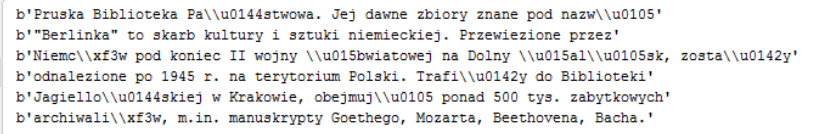 Якщо необхідно завантажити набір власних текстів для подальшої їхньої обробки методами модуля nltk.corpus, використовується клас PlaintextCorpusReader() модуль nltk.corpus. 
Конструктор класу має два параметри:
 перший параметр являє собою рядок, що вказує директорію, з якої закачуватимуться текстові файли корпусу; 
другий параметр є список файлів, подібно до ['a.txt', 'test/b.txt'] або регулярне вираз, подібне'[abc]/.*\.txt’.
Наприклад, якщо текстові файли розташовані у каталозі 
d:/Файли Python/KZ_corpus, то фрагмент коду, що дозволяє завантажити всі файли каталогу буде виглядати так
from nltk.corpus import PlaintextCorpusReader
 wordlist=PlaintextCorpusReader("d:/ФайлиPython", "1_zakon_20.07.2018_ua _raw.txt")
 print(wordlist.raw())
 wordlist=PlaintextCorpusReader("d:/ФайлиPython/KZ_corpus",".*")
 print (wordlist.raw()) 
print(wordlist.fileids())
Робота з розміченими корпусами в NLTK
	Бібліотека NLTK містить багато лінгвістично анотованих текстових корпусів, що включають POS-tagging, named entities, syntactic structures, semantic roles та інші види анотації.
 	NLTK пропонує зручний шлях доступу до цих корпусів і має пакети даних, що містять зразки корпусів, що вільно завантажуються  та використовуються для викладання та досліджень. У морфологічно анотовані корпуси додано POS-розмітку. 
Наприклад, якщо відкрити Brown Corpus за допомогою текстового редактора, то можна побачити наступний текст, в якому після кожного токена стоїть слеш і POS-тег:
The/at Fulton/np-tl County/nn-tl Grand/jj-tl Jury/nn-tl said/vbd Friday/nr an/at в vestigation/nn of/in Atlanta's/np$ recent/jj primary/nn election/nn produced/vbd / no/atevidence/nn ''/'' that/cs any/dti irregularities/nns took/vbd place/nn ./.
Інші корпуси можуть використовувати інший формат розмітки. Наприклад, горизонтальну розмітку, яка використовує символ підкреслення:
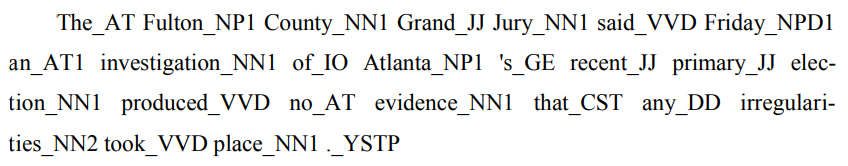 Бібліотека nltk.corpus надає стандартний інтерфейс роботи з розміченими корпусами, що не залежить від форматів POS-розмітки, які використовуються різними файлами. Якщо корпус є анотованим, то інтерфейс nltk.corpus має метод tagged_words():
import nltk print(nltk.corpus.brown.tagged_words())
 print(nltk.corpus.brown.tagged_words(tagset='universal’))
 print("Корпус nps_chat")
 print(nltk.corpus.nps_chat.tagged_words())
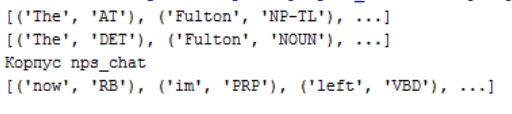 POS-tag мітки традиційно, з моменту публікації Браунського корпусу, відображаються великими літерами. Однак не всі корпуси використовують одну і туж множину морфологічних міток (tagset). Для того щоб уникнути можливі складності відображення цих міток, можна використовувати вбудоване відображення універсальних POS-tag міток “Universal Tagset”
Зазвичай розмічені корпуси також мають метод tagged_sents(), який виділяє розмічені слова кожної пропозиції в окремий список. У NLTK розмічений токен представляється у вигляді кортежу, що складається з токена та тега. За допомогою функції str2tuple() модуля nltk.tag можна створити такий кортеж за допомогою стандартного рядка, що представляє розмічений токен
import nltk
 tagged_token=nltk.tag.str2tuple('fly/NN’)
 print(tagged_token) 120
 print(tagged_token[0])
 print(tagged_token[1])
Найбільш зручною для зберігання пар (word, tag) є структура словників.
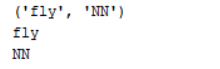 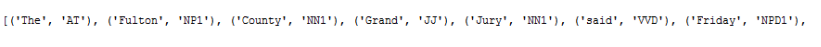 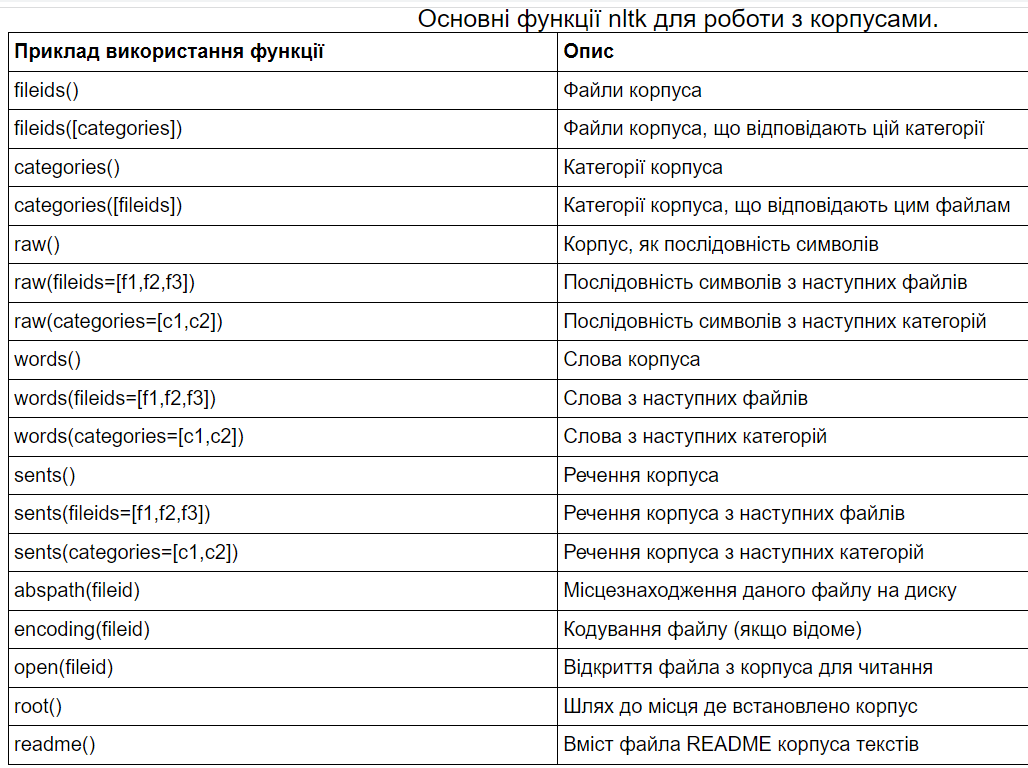 Використані джерела
http://www.nltk.org/nltk_data/ 
http://www.nltk.org/data
https://studfile.net/preview/9755743/page:7/ Структура корпусів текстів.